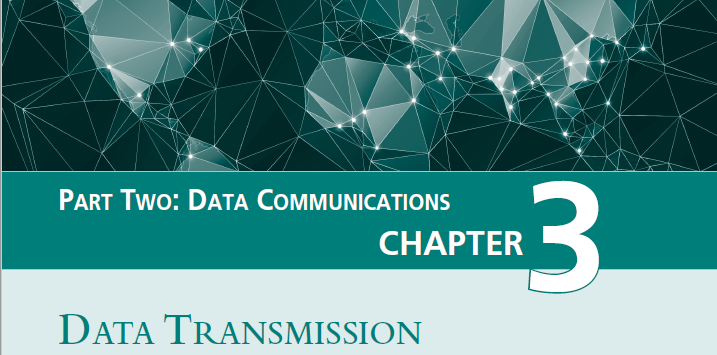 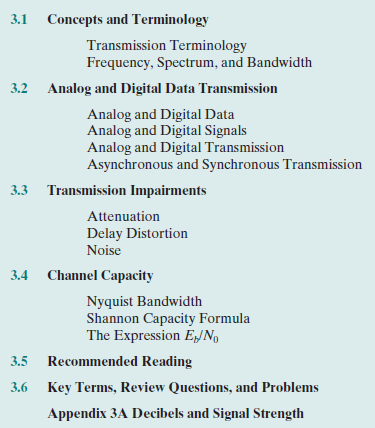 Concept and Terminology
Guided media (wired)
Twisted pair
Coaxial cable
Optical fiber
Unguided media (wireless)
Air
Seawater
Vacuum
Direct link
Point to point
Simplex, half duplex, full duplex (US)
Frequency, Spectrum, and Bandwidth
Electromagnetic signals
Time Domain Concepts
Analog signal vs. Digital signal
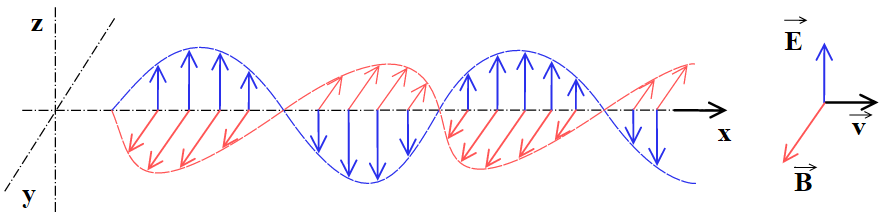 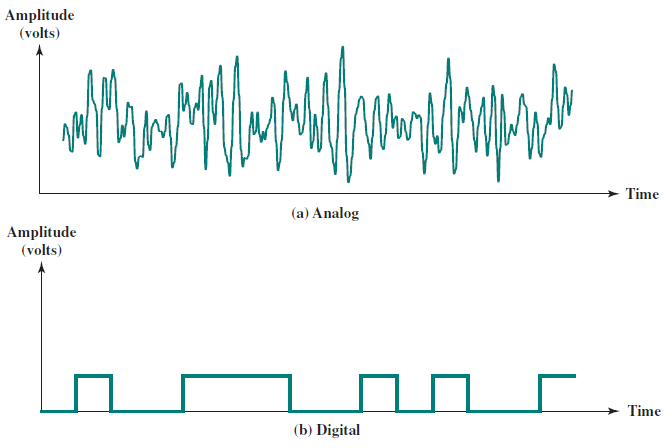 Frequency, Spectrum, and Bandwidth
T คือ คาบ หรือ period
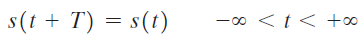 Periodic signal
Aperiodic signal
Sine wave
Peak amplitude
Frequency
Period
Phase
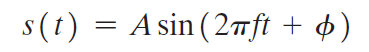 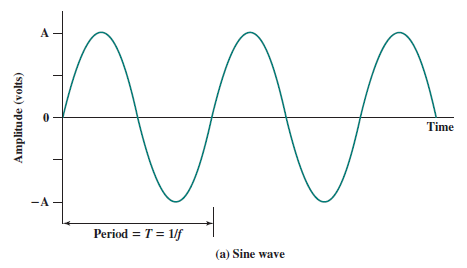 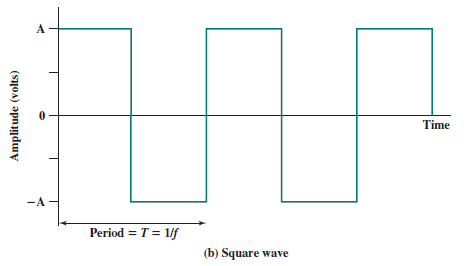 Frequency, Spectrum, and Bandwidth
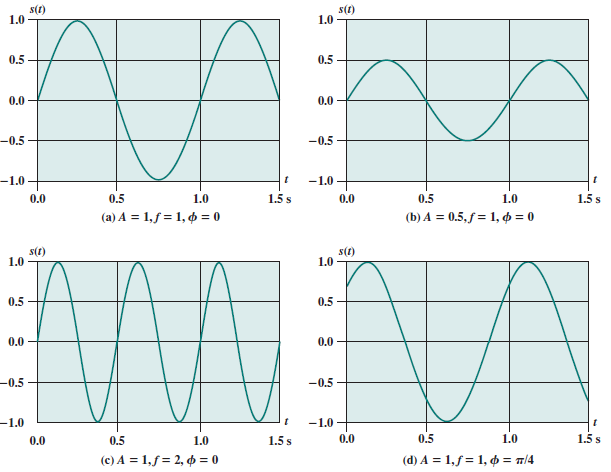 Frequency, Spectrum, and Bandwidth
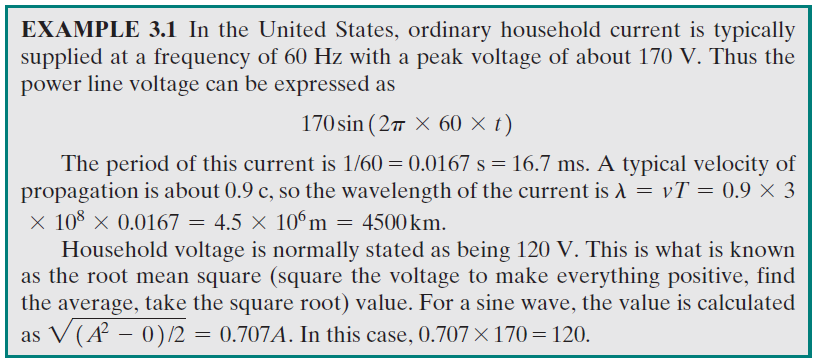 ถ้าเป็นยุโรปที่ใช้ไฟฟ้าบ้าน 230 v. จะมี peak voltage และ supplied frequency เท่าใด?
Root Mean Square (RMS)
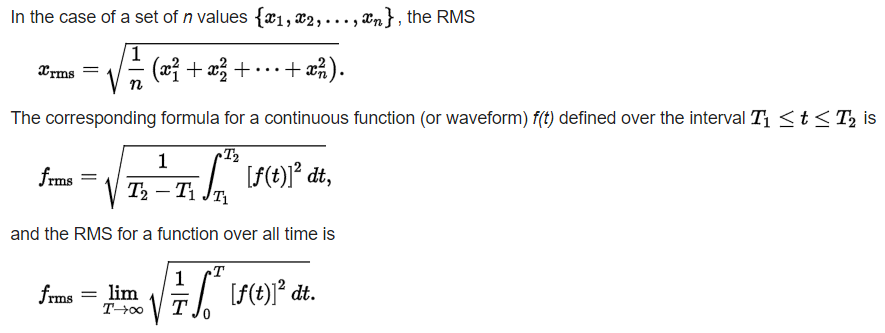 ให้ f(t) เป็น A sin(t) จะได้ 0.707A
Fourier Analysis
It can be shown, using a discipline known as Fourier analysis, that any signal is made up of components at various frequencies, in which each component is a sinusoid. By adding together enough sinusoidal signals, each with the appropriate amplitude, frequency, and phase, any electromagnetic signal can be constructed.
Frequency, Spectrum, and Bandwidth
Frequency domain concepts
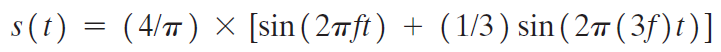 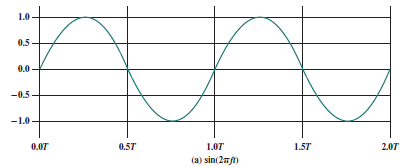 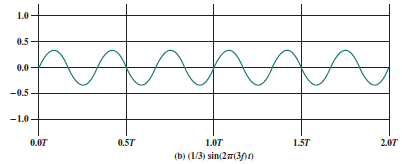 Fundamental frequency
Harmonic frequency
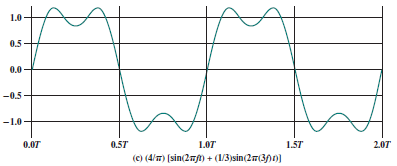 Sum of two frequencies
Period = Period ของ fundamental frequency
Frequency, Spectrum, and Bandwidth
s(t) specifies the amplitude of the signal at each instant in time. 
s(f) specifies the peak amplitude of the constituent frequencies of the signal.
Frequency domain
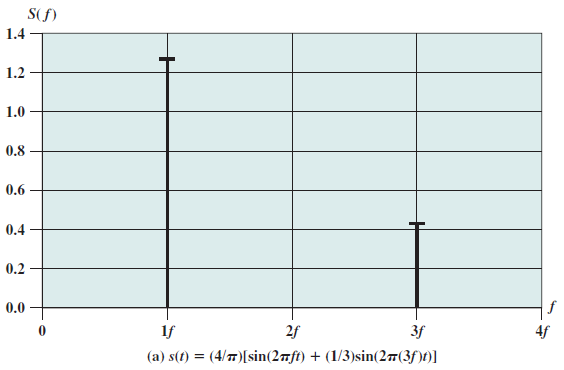 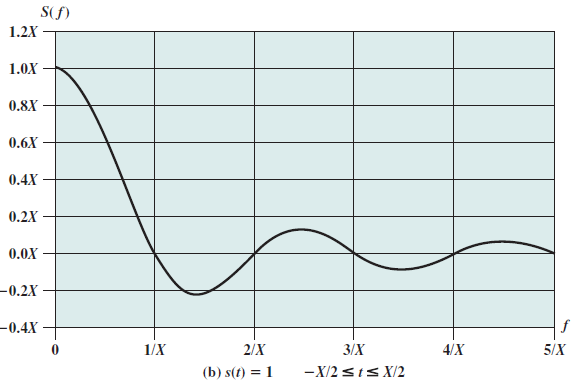 Effective bandwidth (พลังงานส่วนใหญ่อยู่บริเวณนี้)
Infinite bandwidth
Spectrum / Absolute bandwidth = 3f – f = 2f
DC Components
Time Domain
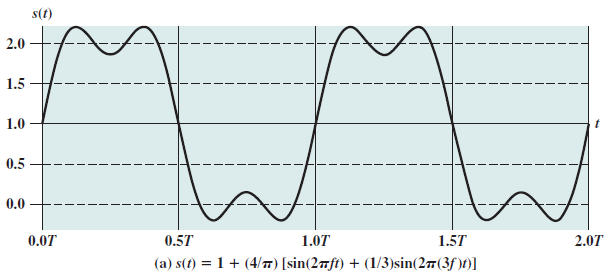 Not centered at zero
Frequency Domain
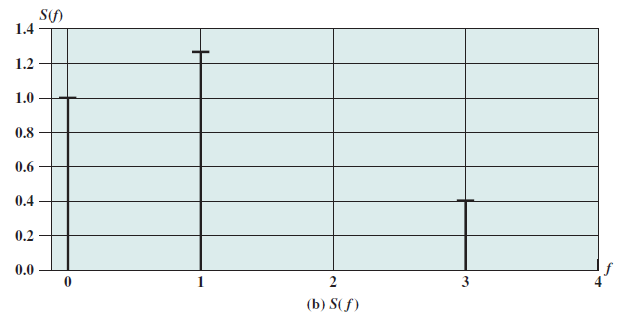 Relationship between Data Rate and Bandwidth
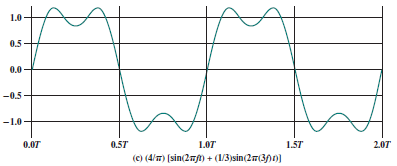 ผู้ส่งส่ง square wave มา
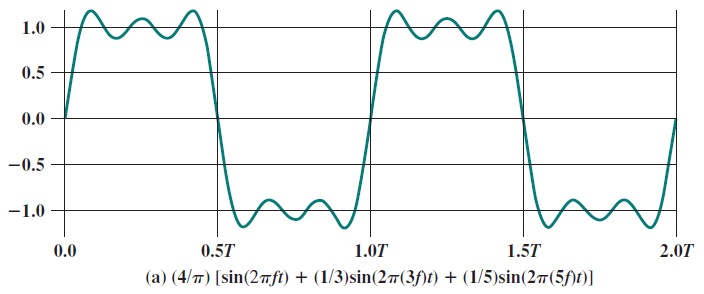 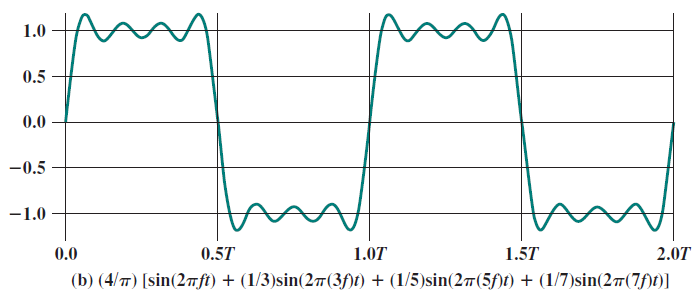 More bandwidth
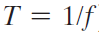 Relationship between Data Rate and Bandwidth
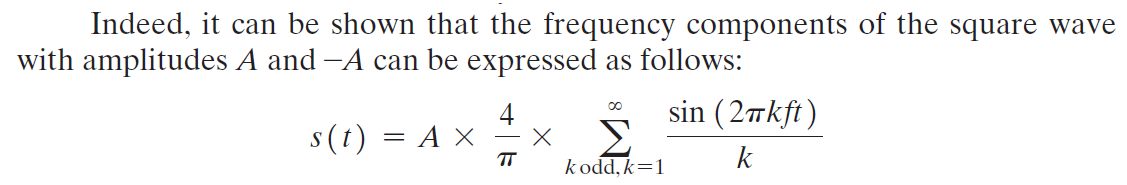 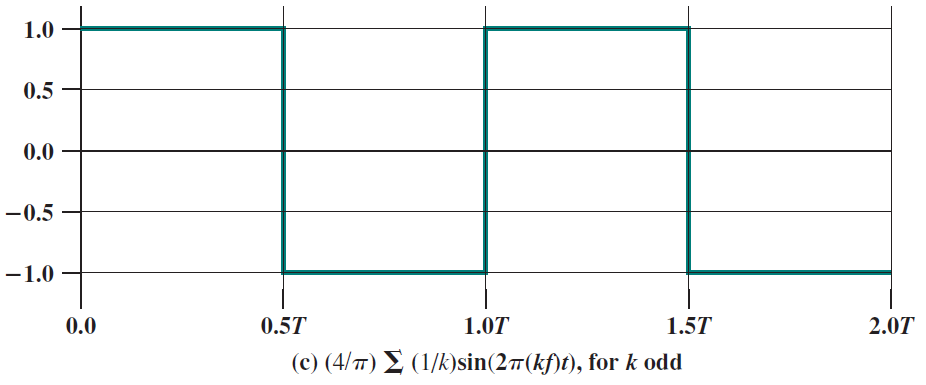 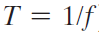 Relationship between Data Rate and Bandwidth
สมมติว่า fix วงจรที่จะสร้าง square wave ไว้เป็น f + 3f + 5f
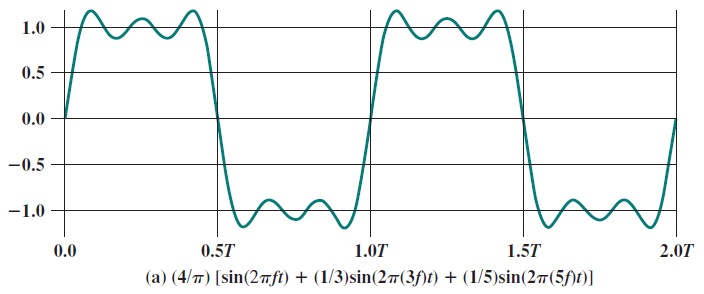 0
0
F = 1, 3, 5 MHzB = 4 MHz
R = 2 Mbps
1
1
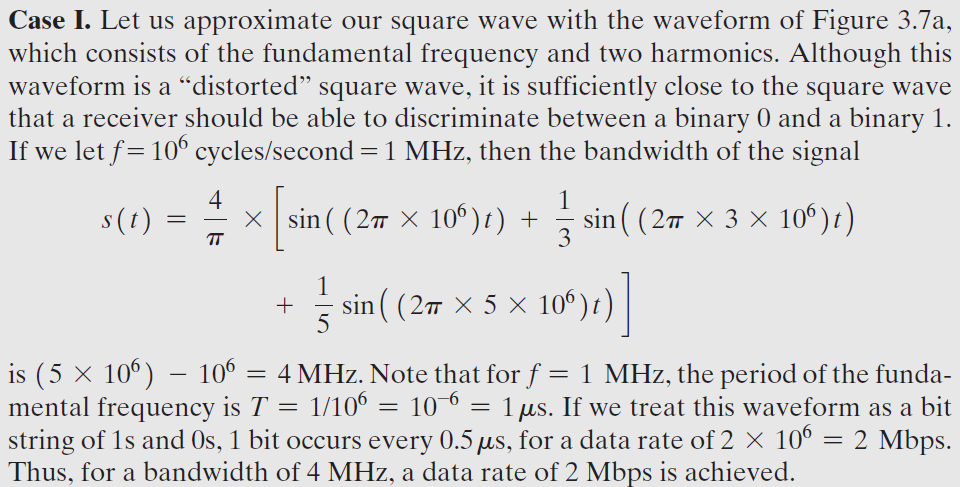 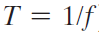 Relationship between Data Rate and Bandwidth
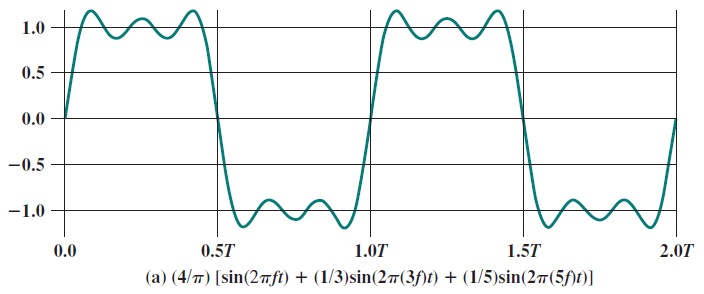 0
F = 2, 6, 10 MHzB = 8 MHz (เพิ่ม 2 เท่า)
R = 4 Mbps (เพิ่ม 2 เท่า)
0
1
1
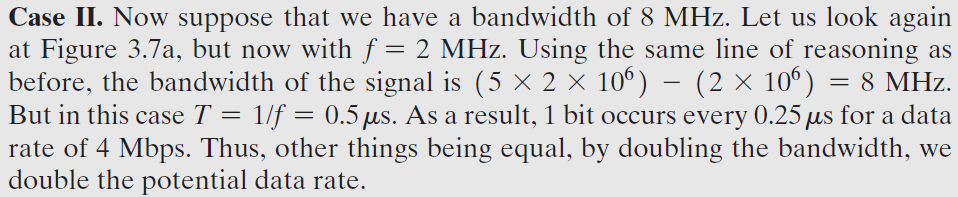 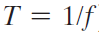 Relationship between Data Rate and Bandwidth
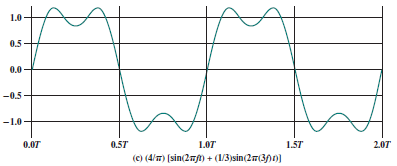 0
F = 2, 6 MHz (10 MHz เกิน bandwidth)B = 4 MHz (เท่าเดิม)
R = 4 Mbps (เพิ่ม 2 เท่า)
0
1
1
Bandwidth เท่าเดิมแต่จะเพิ่ม Data Rateคุณภาพสัญญาณแย่ลง
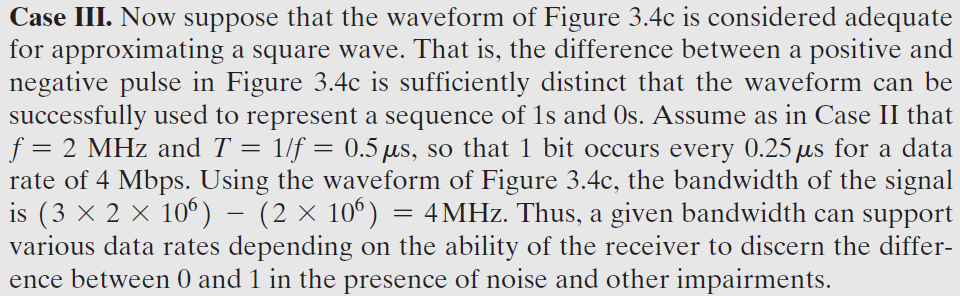 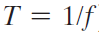 Relationship between Data Rate and Bandwidth
Fix Data Rate ไว้ เพิ่ม Bandwidthคุณภาพสัญญาณจะดีขึ้นเรื่อยๆ
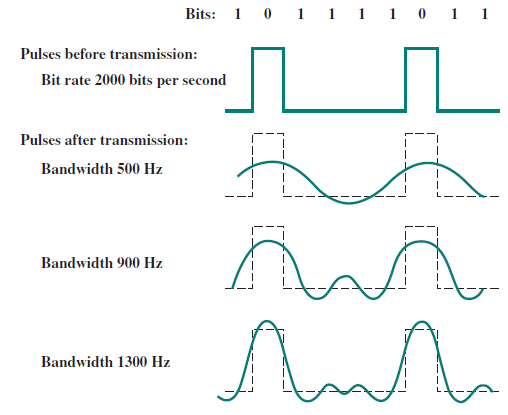 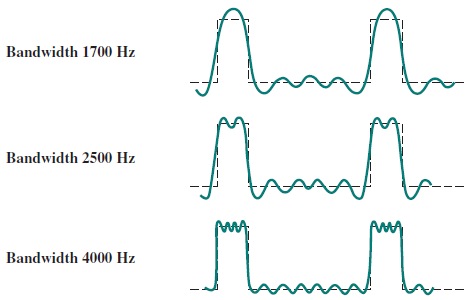 1 เท่าของ bit rateสัญญาณดี
0.5 เท่าของ bit rateสัญญาณพอใช้ได้
2 เท่าของ bit rateสัญญาณดีมาก
Analog and Digital Data
Analog = continuous
Digital = discrete
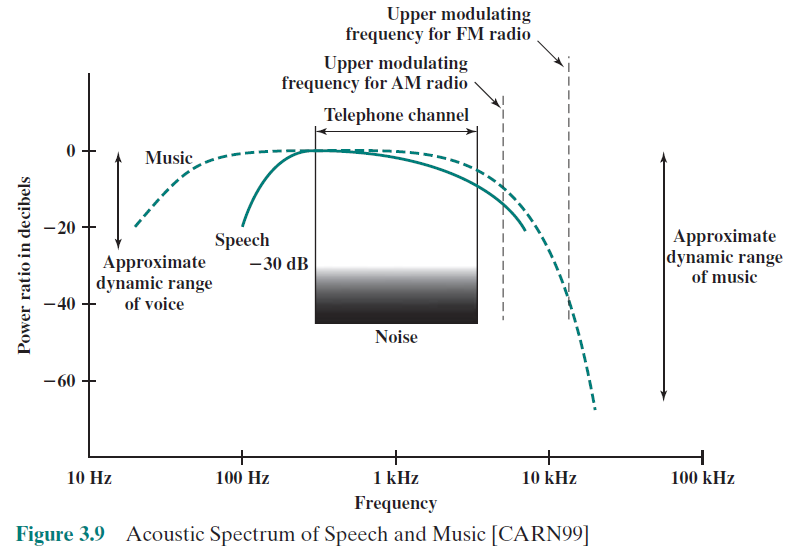 Analog เช่น เสียงพูดของมนุษย์
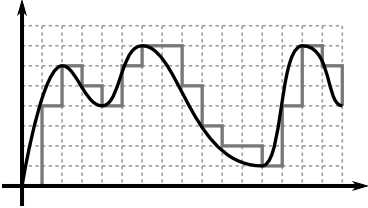 111
010
001
1,000 เท่า
000
Analog vs. Digital
-40 dB = 10,000 เท่า
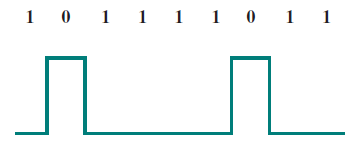 Discretize แล้วส่งทีละบิต
ในรูปสัญญาณ analog ข้างบนต้องส่ง000 100 110 101 100 110 111 …
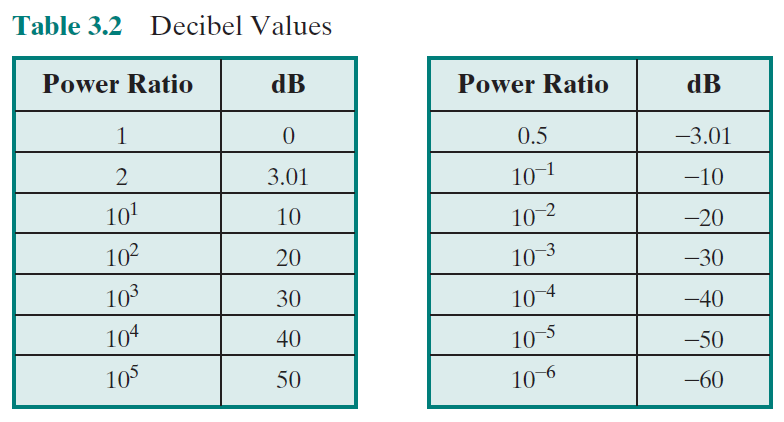 dB = 10 log10 (Power Ratio)
Analog and Digital Data
The principal advantages of digital signaling are that it is generally cheaper than analog signaling and is less susceptible to noise interference. The principal disadvantage is that digital signals suffer more from attenuation than do analog signals.
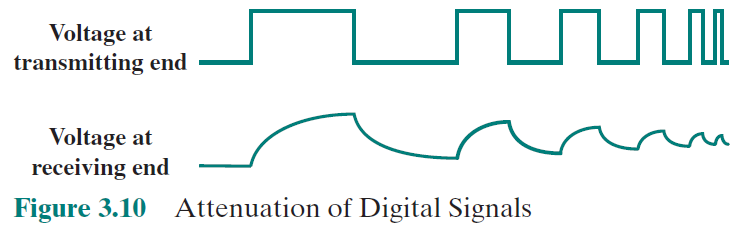 ความถี่สูงจะมี attenuation มากกว่า
Voice Data
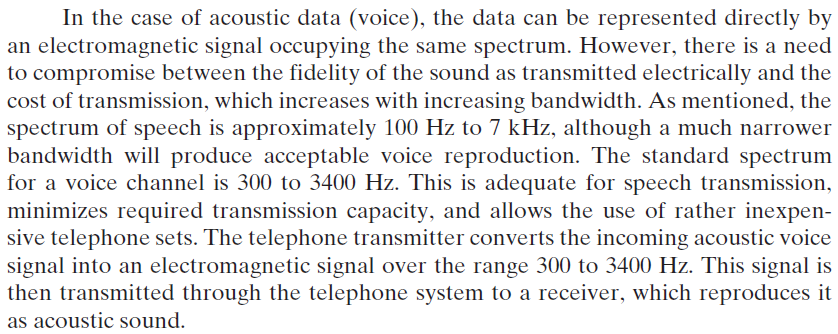 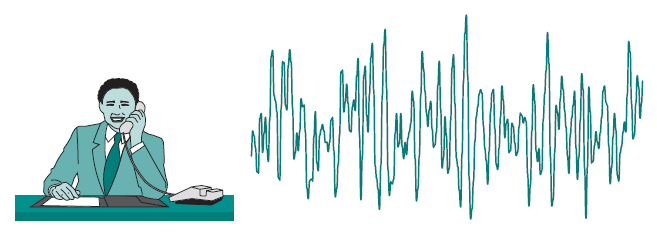 Video Data
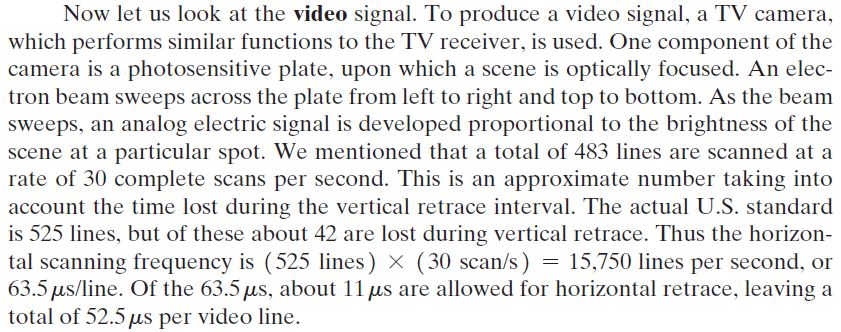 สาระสำคัญมีแค่นี้ปัจจุบันไม่มีใครใช้ Analog TV แล้ว ใช้ Digital TV แทน
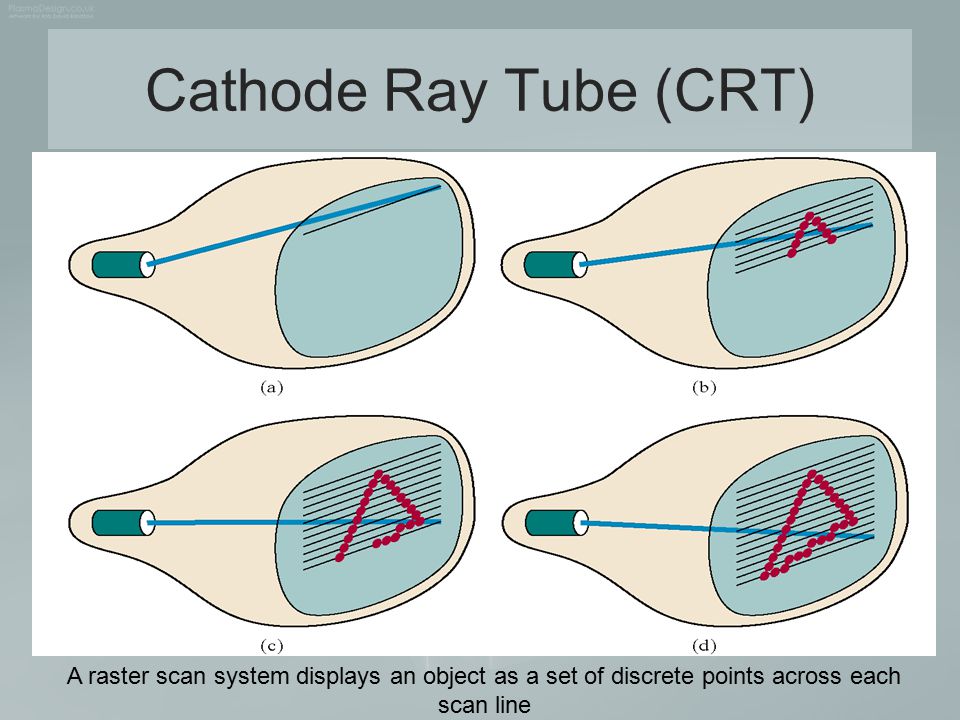 white
Min. resolution = 450ในเวลา 52.5 us
black
Video Data
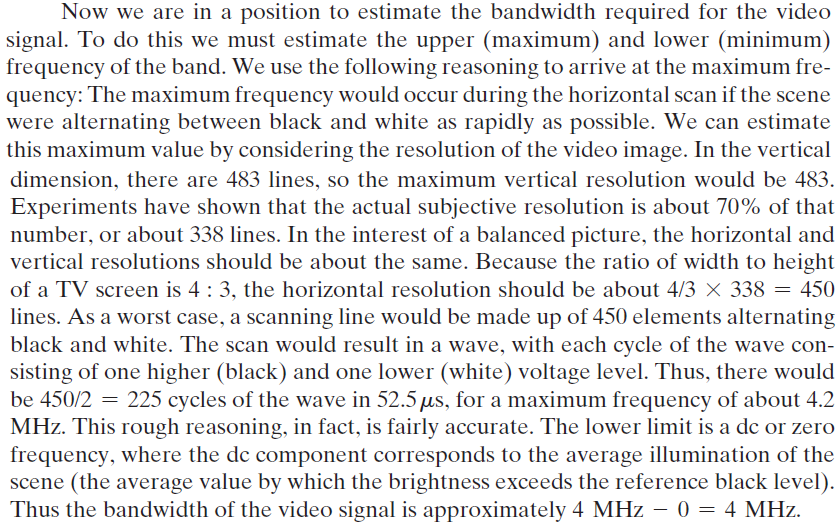 กรณี worst case ที่ต้องใช้ความถี่สูงสุดคือ แสดงจุดขาวดำสลับกัน
1 จุดบนจอภาพ
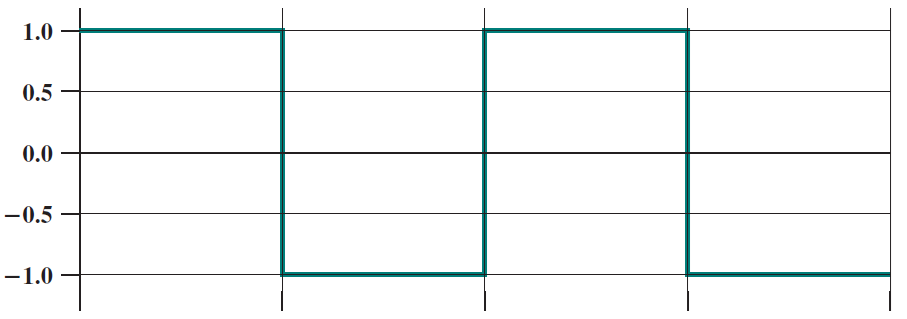 ระดับความเข้ม
ประมาณ 8 ล้านจุดต่อวินาที
0.5 เท่าของ 8 ล้านจุด เพื่อประมาณค่า square wave
Frequency = 4.2857 MHz		Bandwidth = 4 MHz
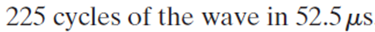 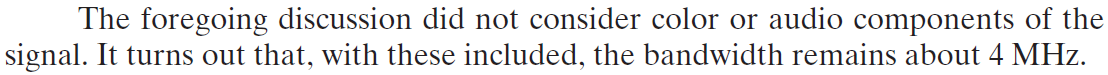 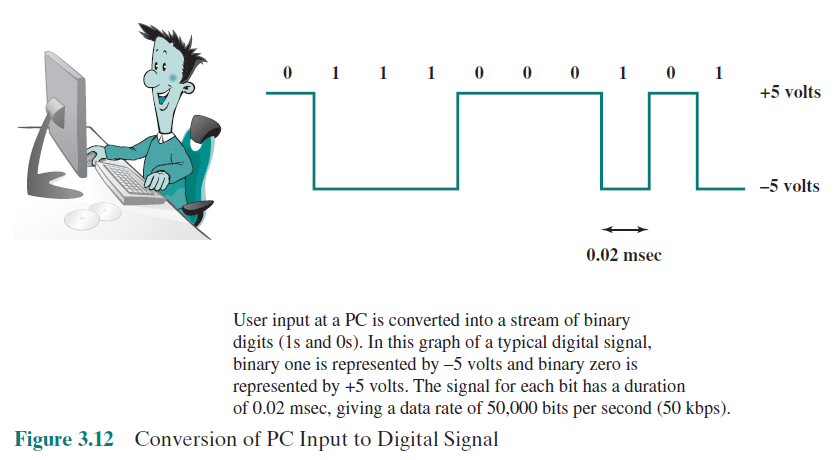 เช่น กดปุ่มคีย์บอร์ดแล้วได้ ASCII code
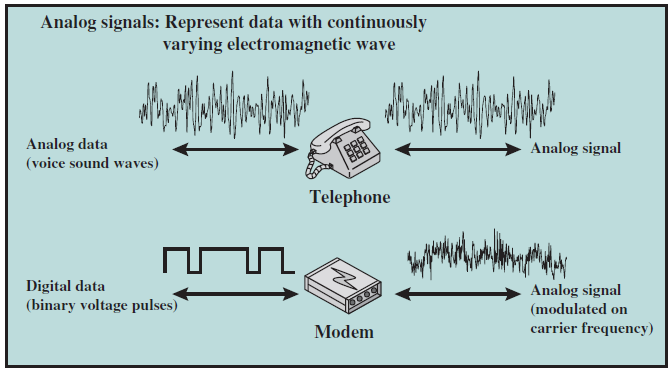 Data and Signals
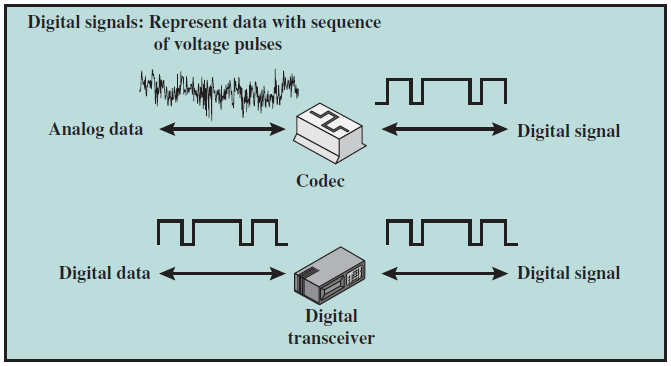 CODEC = CODER + DECODER
Analog and Digital Transmission
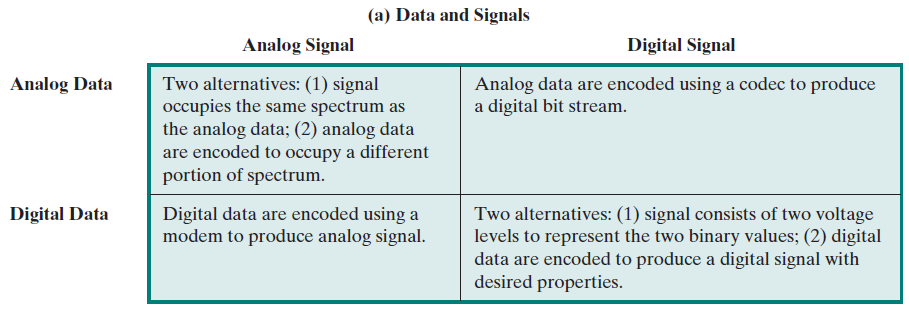 Signal ที่ส่งเป็น
Data เป็น
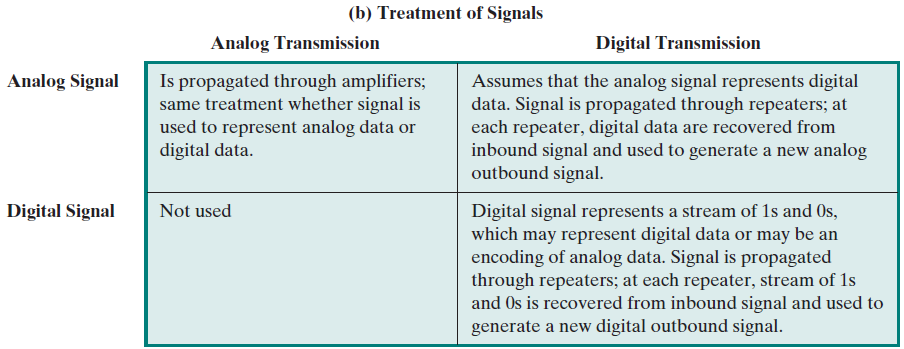 Transmission เป็น
Analog Transmissionสัญญาณจะเพี้ยน ไม่มีทาง recover กลับมา ให้เหมือนเดิมได้ ปกติจะเอาไว้ส่งสัญญาณ analog เท่านั้น เช่น เสียงพูดในสายโทรศัพท์
Signal เป็น
เช่น เอาเพลงใน CD/DVDไปส่งผ่านวิทยุ AM/FMถ้าส่งไกลๆ ต้องมี repeatsแต่จะนำ noise มาด้วย
อธิบายยาก !!!
Which is the preferred method of transmission?
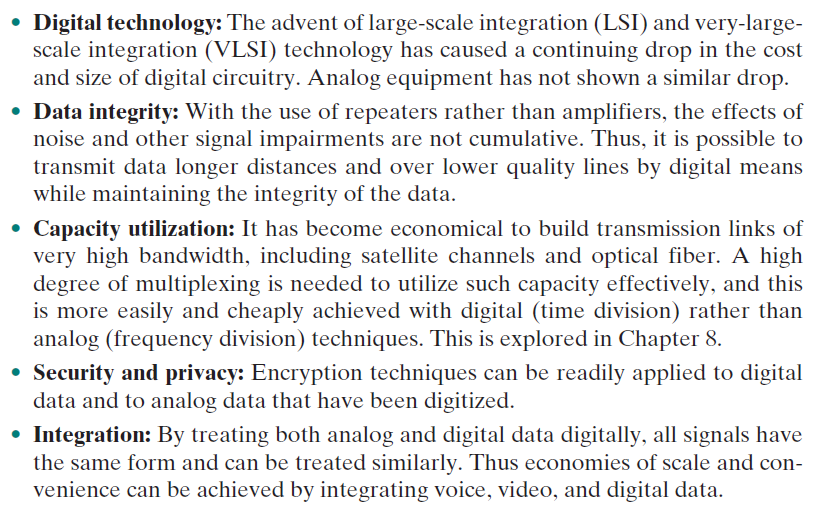 อ่านเอง !!!
Synchronous Transmission
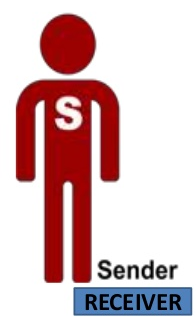 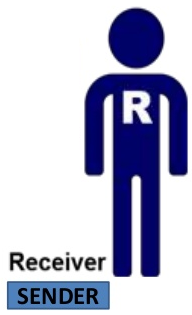 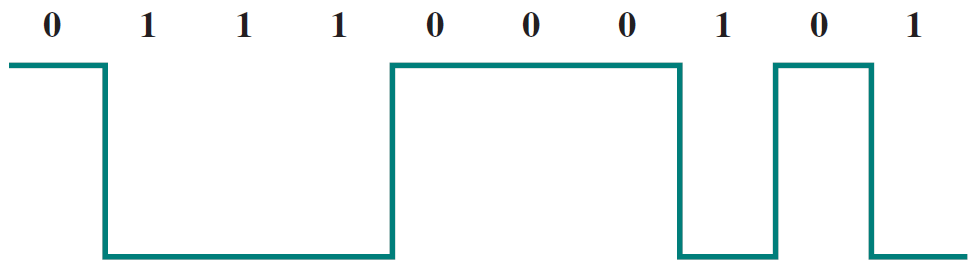 ผู้ส่งและผู้รับมีนาฬิกาที่เวลาตรงกัน
ผู้ส่งปล่อยสัญญาณนาฬิกาออกมาด้วย ใช้ได้ดีกับระยะทางสั้นๆ เท่านั้น
ผสมสัญญาณนาฬิกาไปกับข้อมูล เช่น Manchester encoding
ใส่ preamble ข้างหน้า และ postamble ข้างหลัง frame
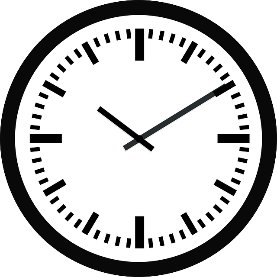 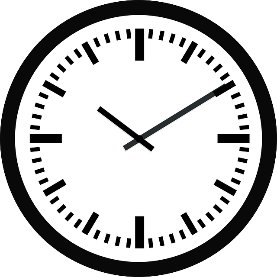 Asynchronous Transmission
The strategy with this scheme is to avoid the timing problem by not sending long, uninterrupted streams of bits. Instead, data are transmitted one character at a time, where each character is 5 to 8 bits in length. Timing or synchronization must only be maintained within each character; the receiver has the opportunity to resynchronize at the beginning of each new character.
Synchronous
Bit Stream (BS)
Asynchronous
BS
BS
Sync
BS
Sync
BS
Sync
Sync
Transmission Impairment
Attenuation and attenuation distortion
Delay distortion
Noise
Attenuation
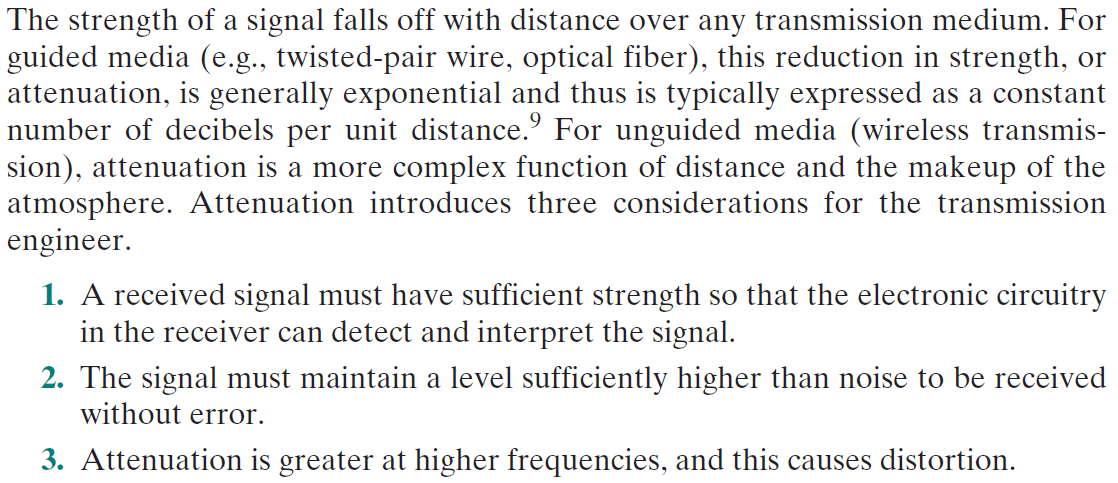 Attenuation
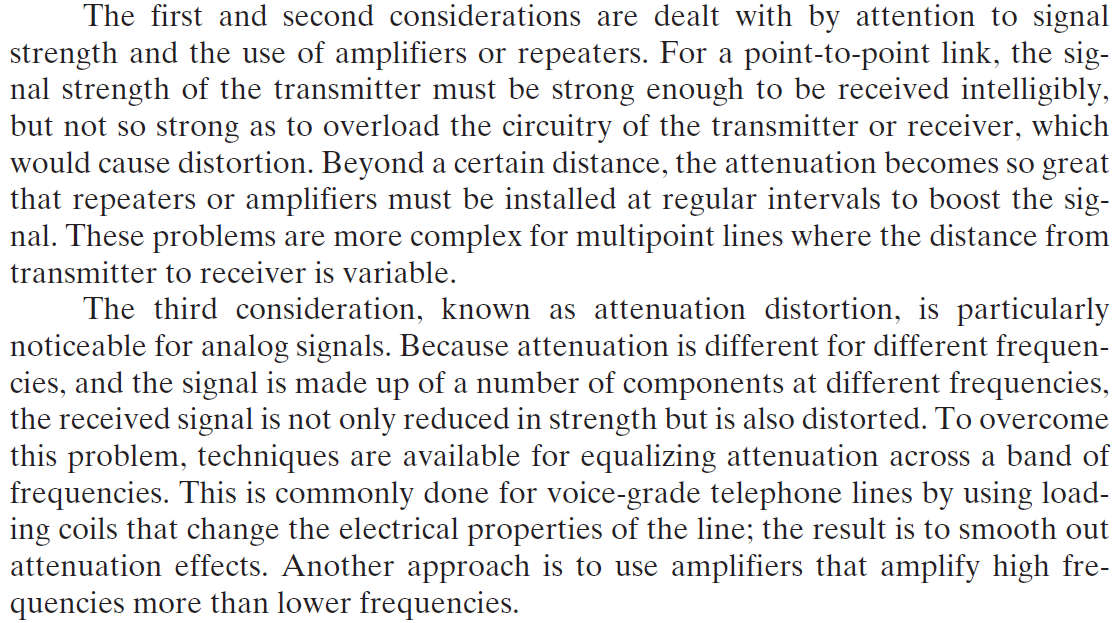 Characteristics
อธิบายใน slide ถัดไป
รูปนี้อธิบาย attenuation distortion
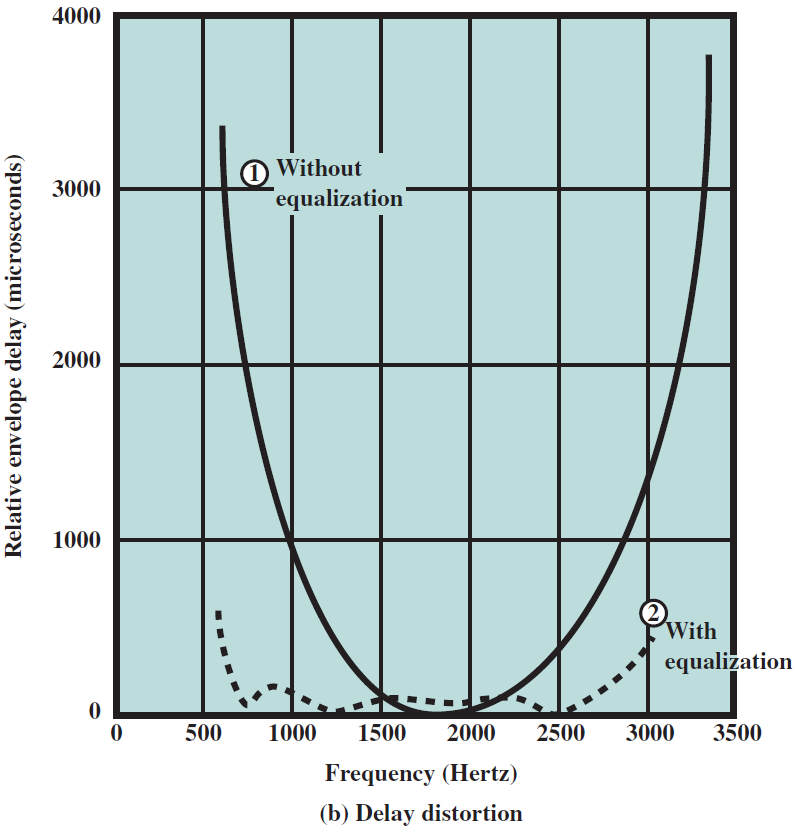 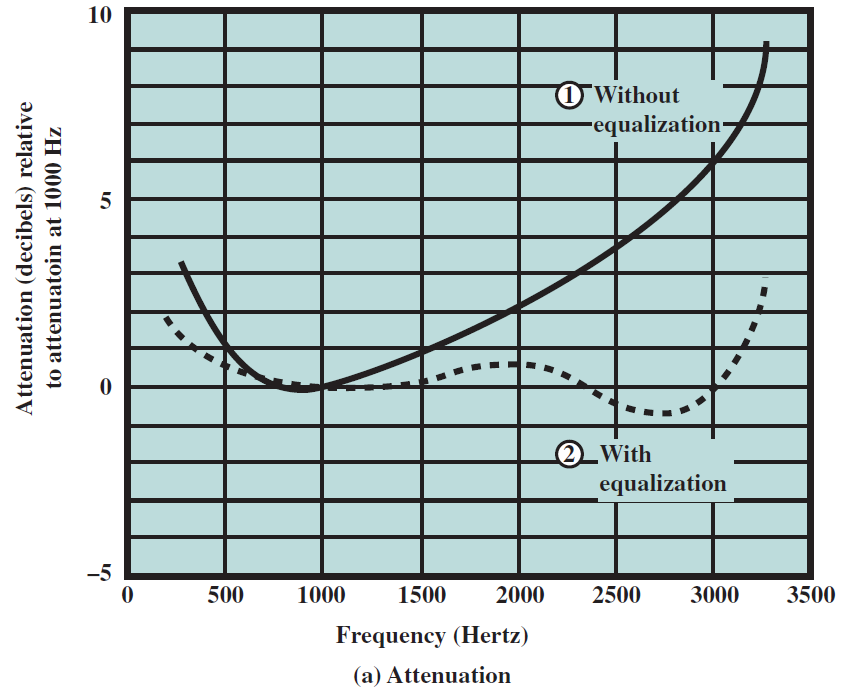 Delay Distortion
ไม่เกิดในอากาศ แต่ใน mobile มี ISI ได้
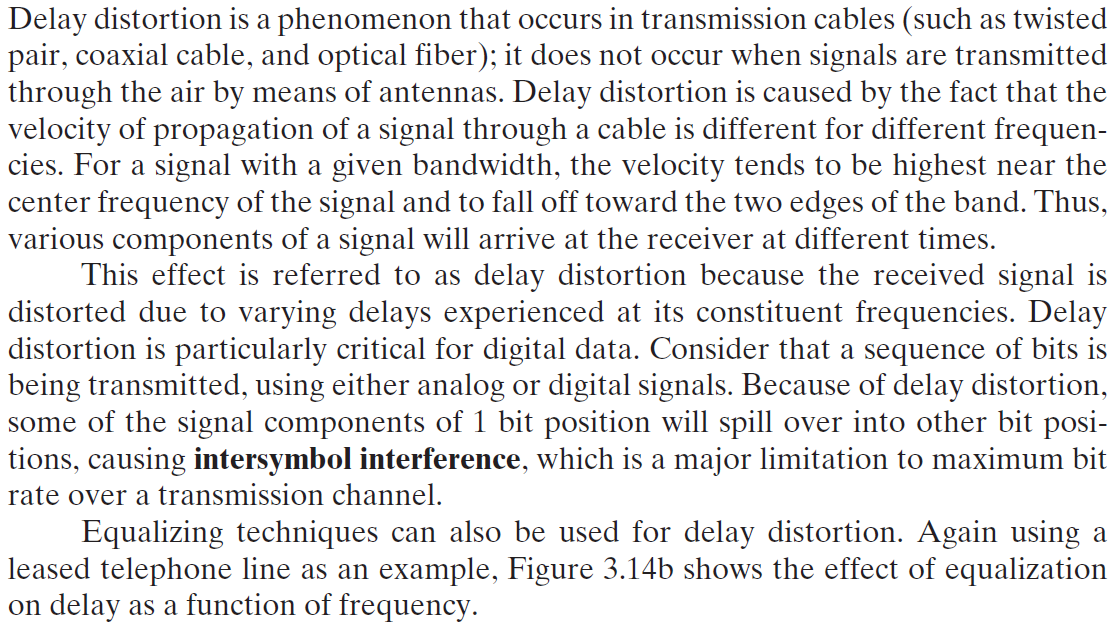 ใน mobile เกิดจาก multi-path propagation
1 bit (symbol) ต้องกว้างๆ หน่อย เผื่อ Delay Distortionดังนั้น Bit Rate จะสูงมากไม่ได้
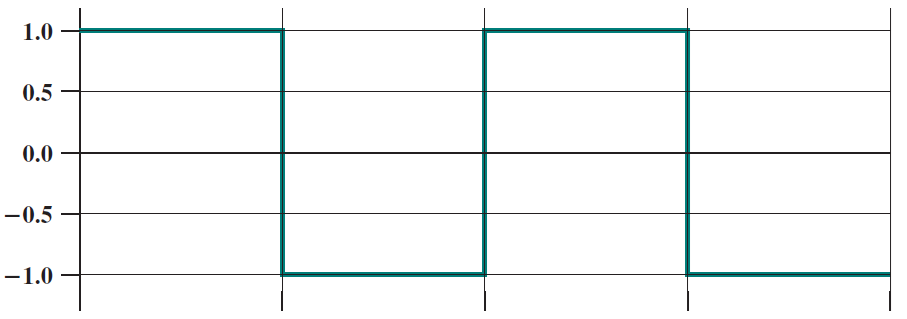 ความถี่ที่เป็น component ของ symbol ข้างๆอาจจะเข้ามารบกวนเนื่องจาก delay
Noise
Thermal noise / white noise
Intermodulation noise
Crosstalk
Impulse noise
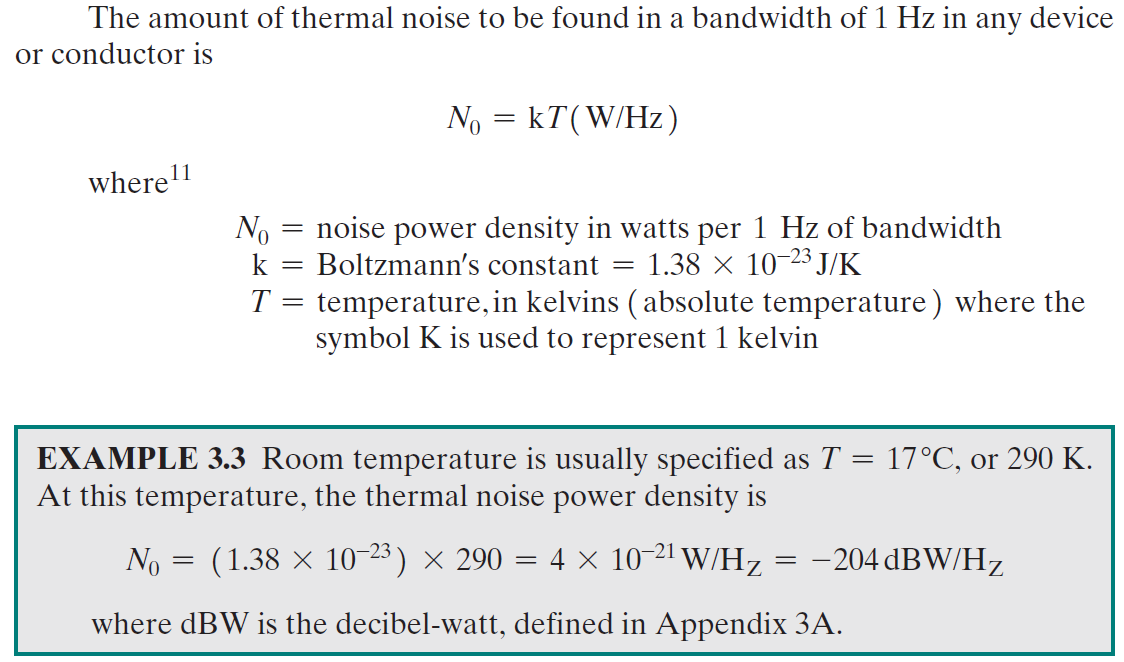 หน่วย
Noise ในสายถูกจำกัดด้วย bandwidth เพราะความถี่ที่อยู่นอก bandwidth ที่สายจะรับได้ มันเข้ามารบกวนไม่ได้
Bandwidth ยิ่งกว้างnoise ยิ่งมาก
Intermodulation Noise
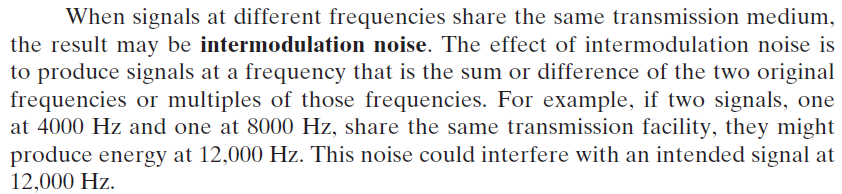 2 * 8,000 – 4,000 = 12,000ทำไมไปรบกวนที 12K Hz เรื่องนี้ติดไว้ก่อน
Crosstalk
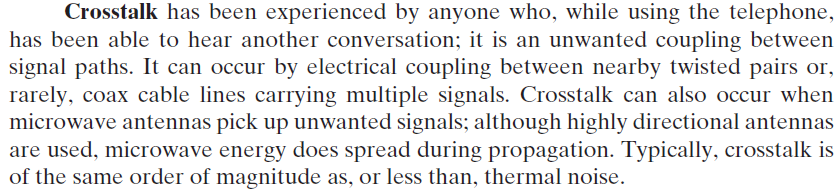 Impulse Noise
อันตรายกับ digital มากกว่า analog
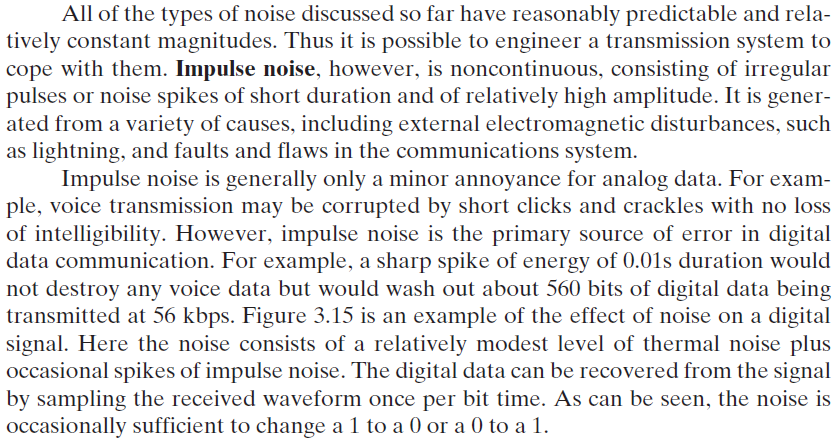 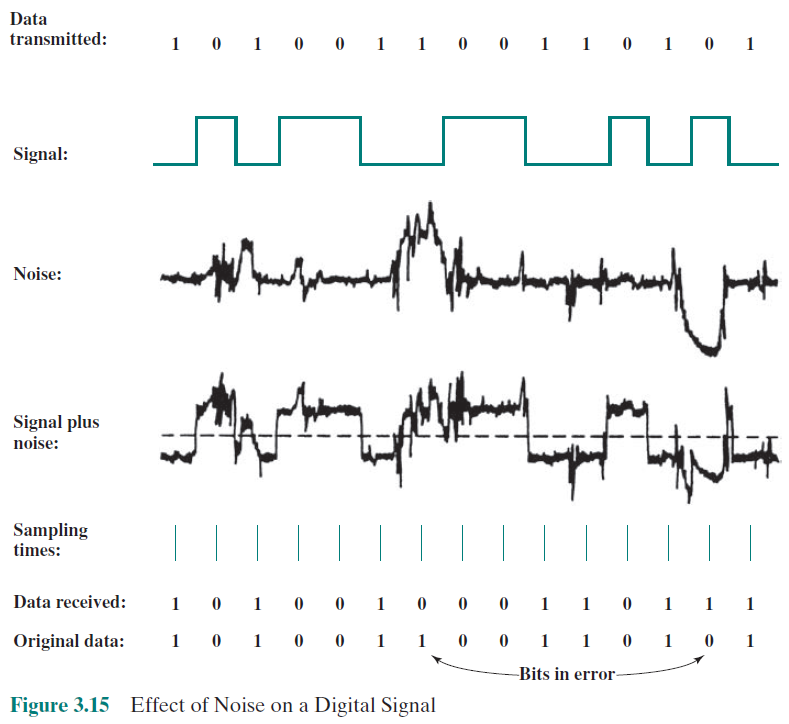 Channel Capacity
ปัจจัยที่มีผลกับ channel capacity
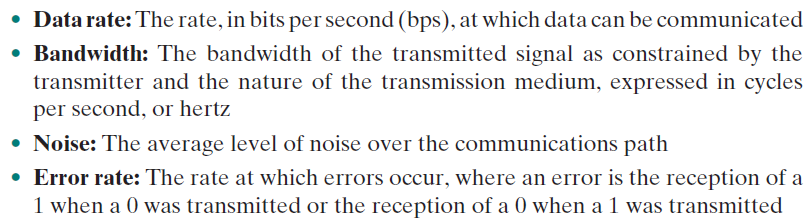 Nyquist Bandwidth
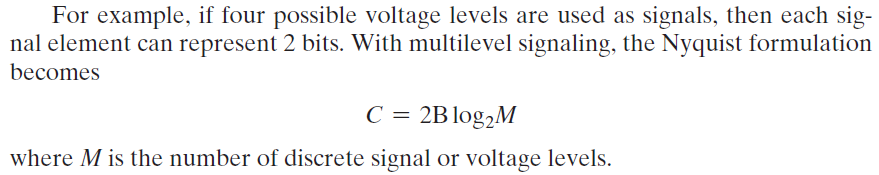 Noise free !
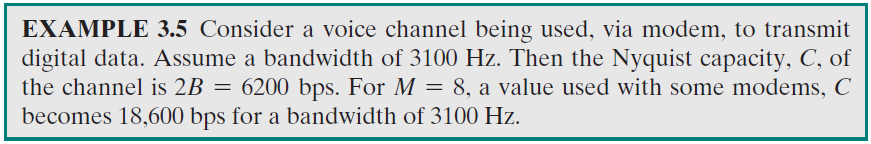 Signal-to-Noise Ratio (SNR)
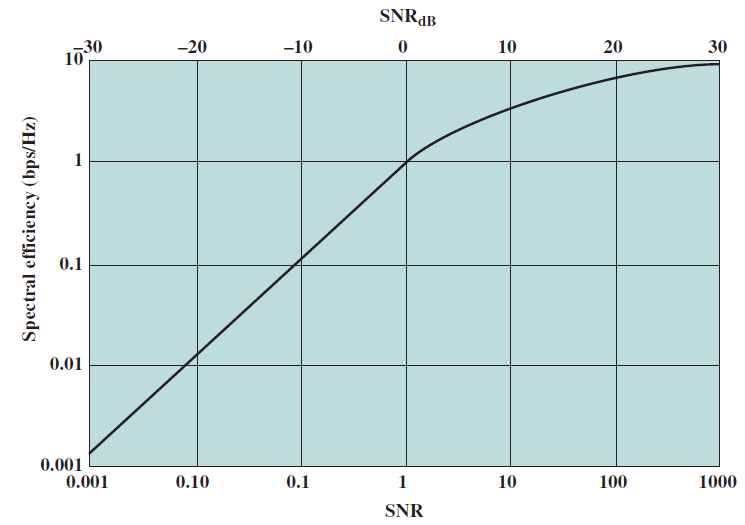 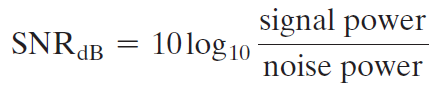 สมการนี้ใช้กับกรณีที่มี noise
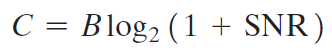 Best possible !
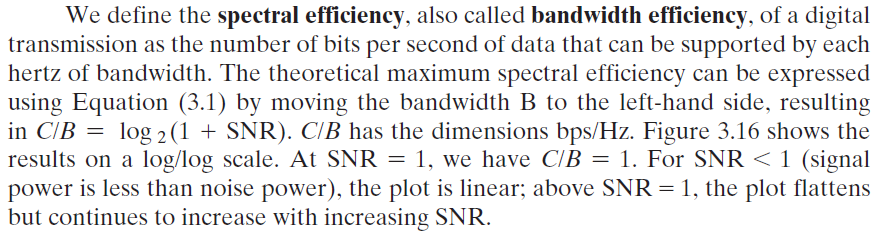 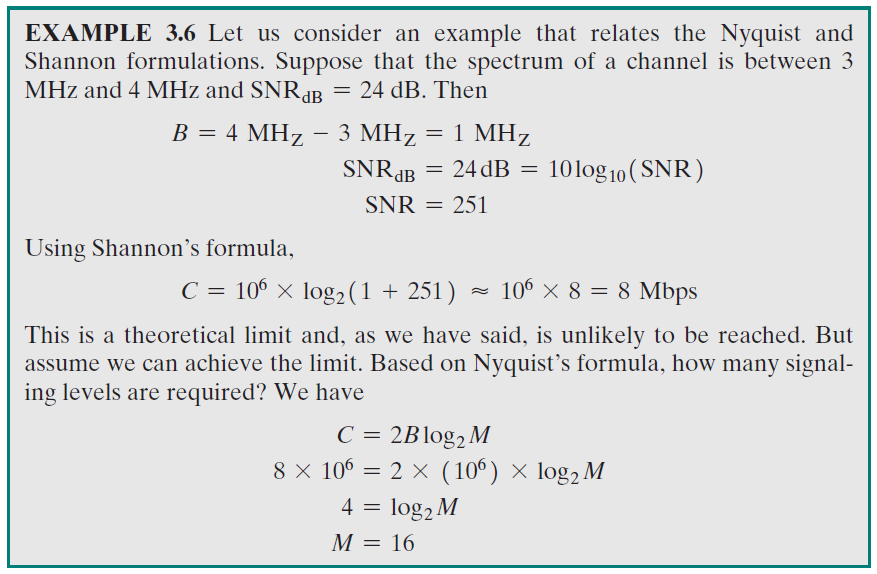 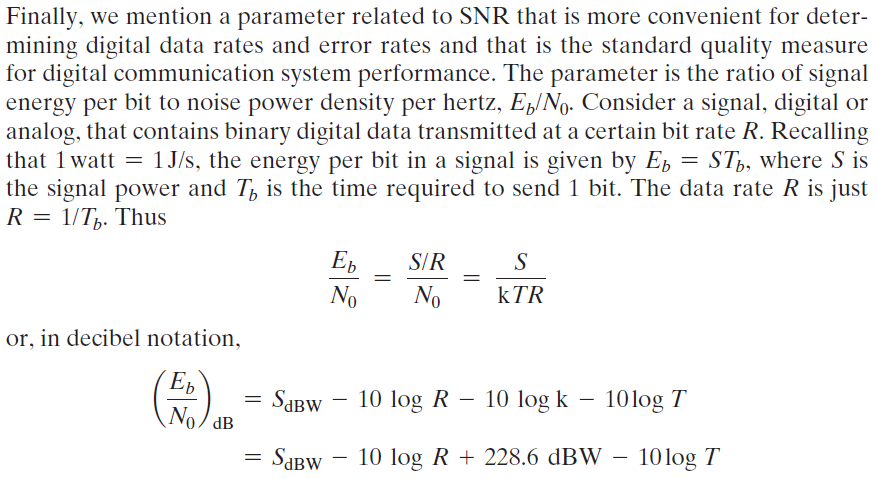 พลังงานที่ใช้ส่ง 1 บิต
กำลังส่ง(Watts)
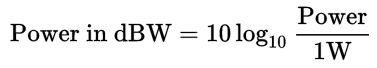 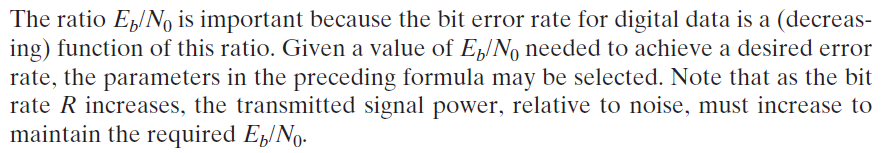 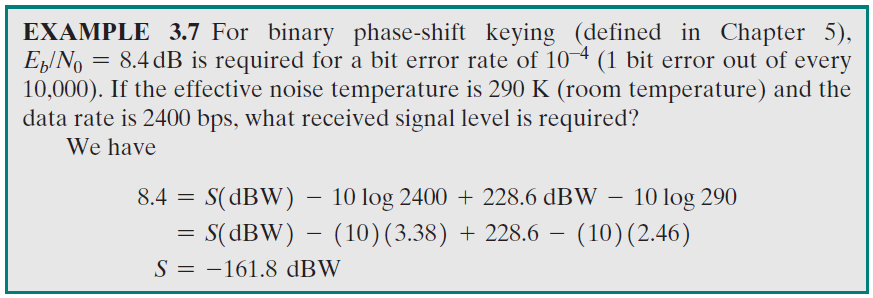 กำลังส่ง
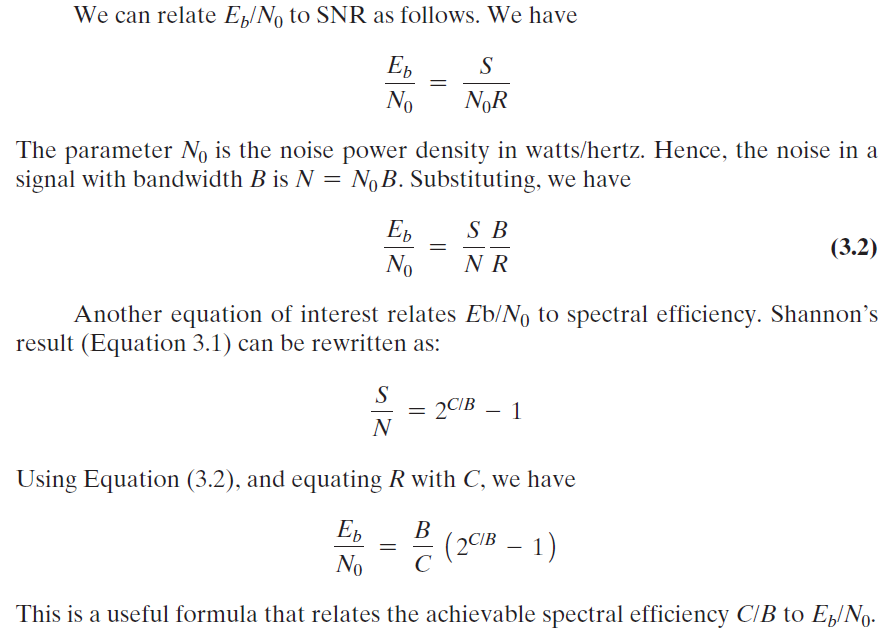 B  = bandwidth
C = channel capacity